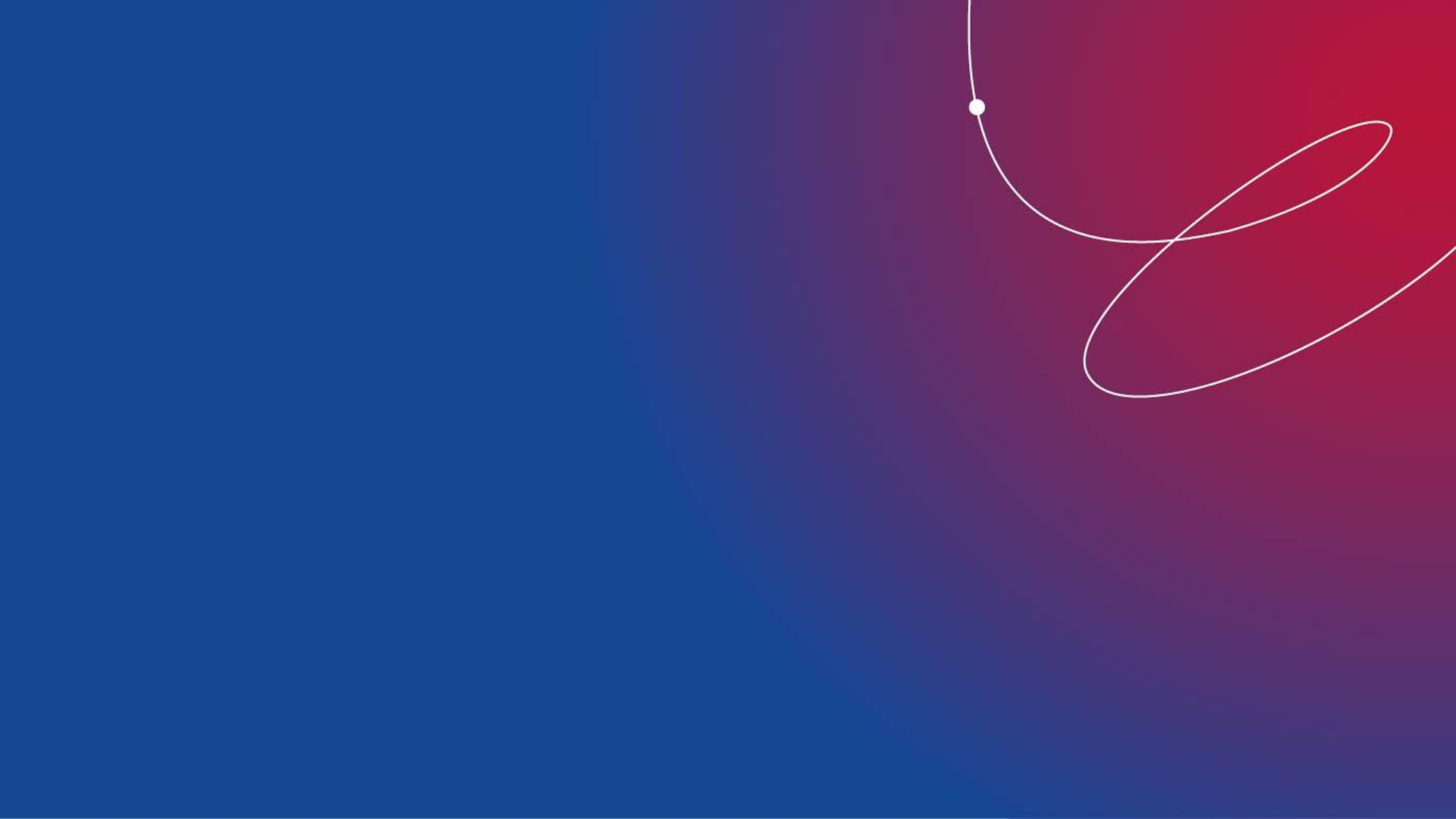 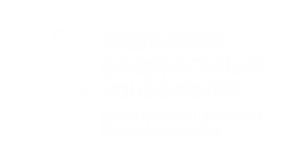 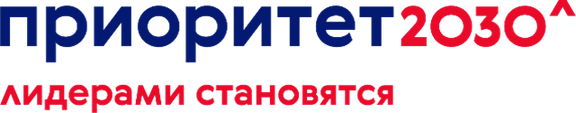 Развитие и модели магистратуры УрФУ
Докладчики:

Андрейченко Наталья Владимировна
Проректор по развитию магистратуры УрФУ

Валентина Андреевна Овчинникова
Заместитель проректора по ДПО и проектному обучению
1
2
3
4
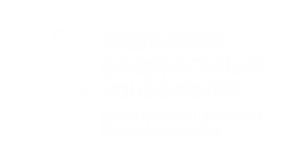 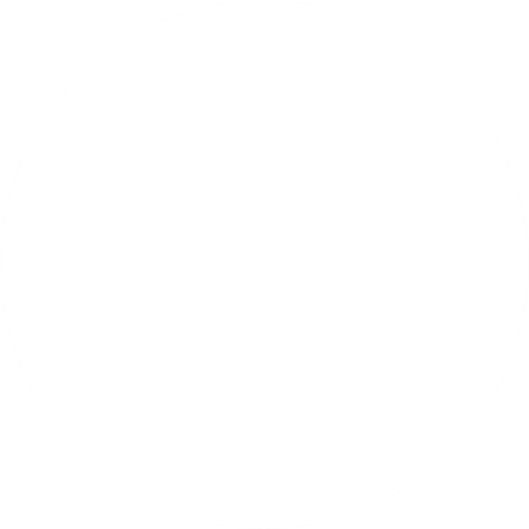 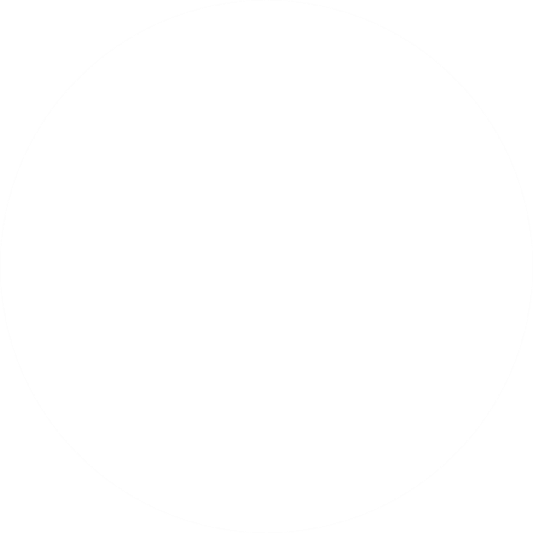 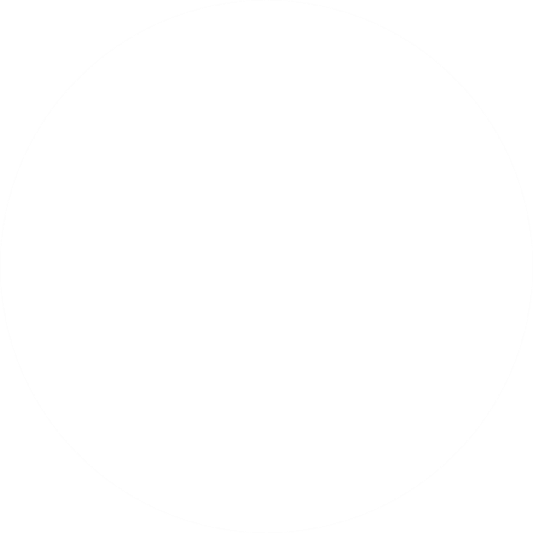 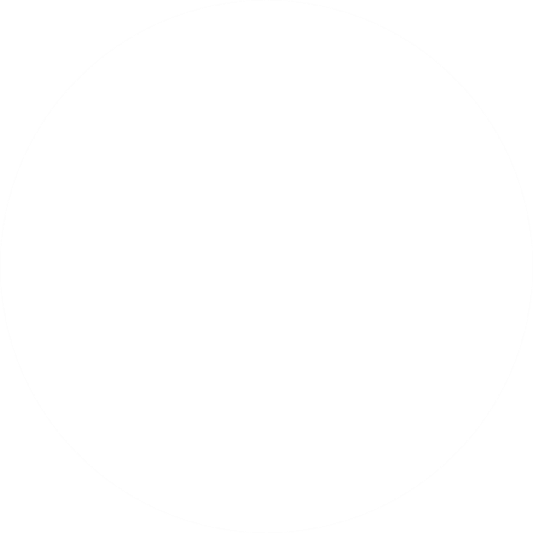 Ключевые тренды
Треки поступления в магистратуру дифференцированыпо следующим критериям: 1) перерыв в обучении; 2) смена вуза; 3) смена города в бакалавриате; 4) смена города.
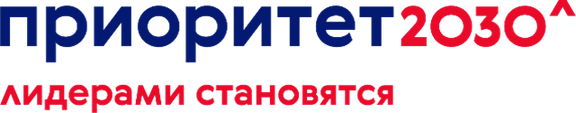 Магистратура - самостоятельный уровень (не только продолжение бакалавриата)
Стратегии поступления, включающие смену региона при поступлении, характерны для магистрантов, выбирающих уникальные программы отсюда необходимость стратификации ОП и продуктовая логика
Доказано, что треки поступления больше могут сказать о потенциальном импакте (измеримое улучшение-регион,вуз) магистерской программы, чем конкурс при поступлении и количество КЦП
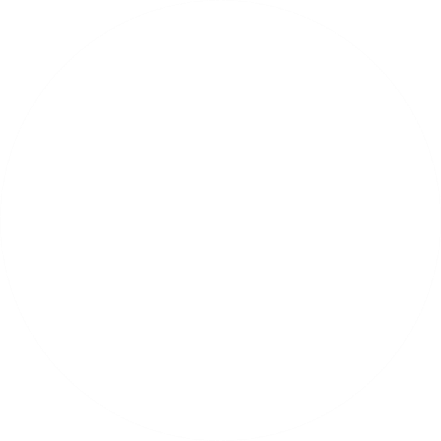 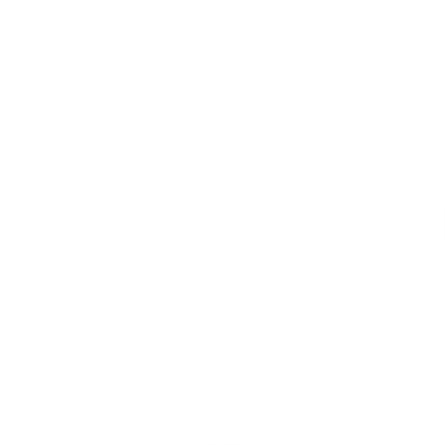 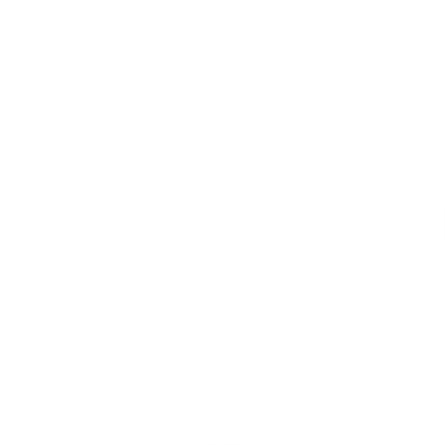 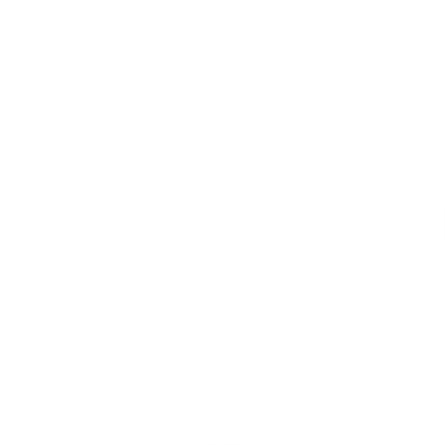 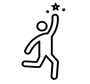 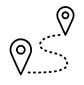 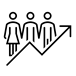 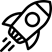 5
6
7
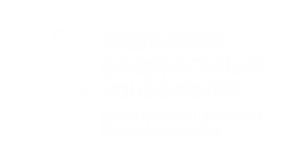 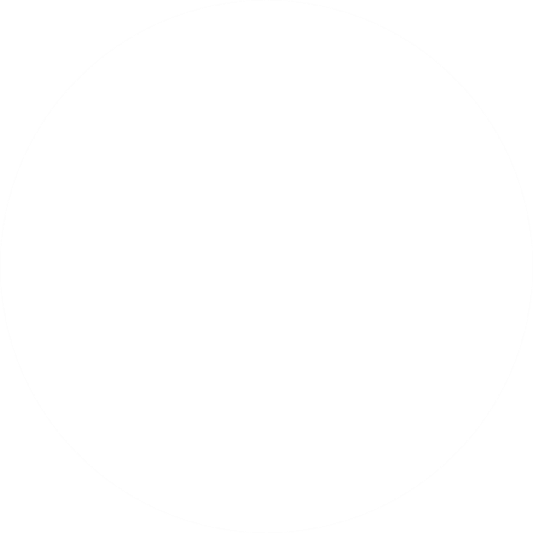 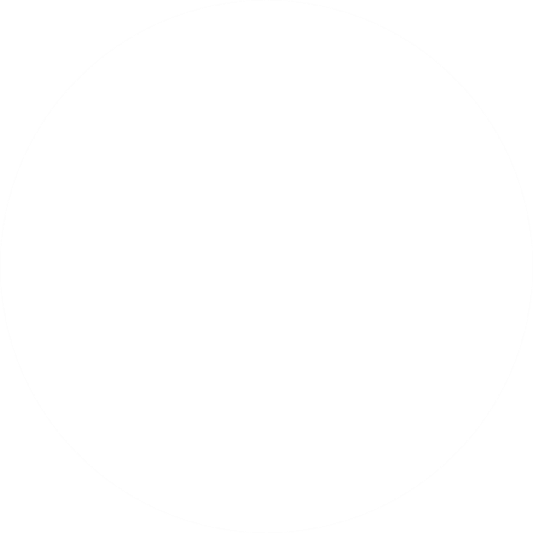 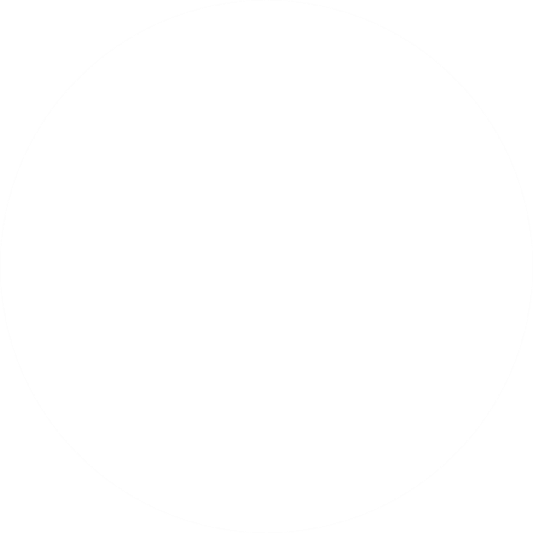 Ключевые тренды
Неприятие продуктовой логики и отсутствие компетенций РОП в проектировании, продвижении, реализации ОП под стратифицированный продукт и его ЦА
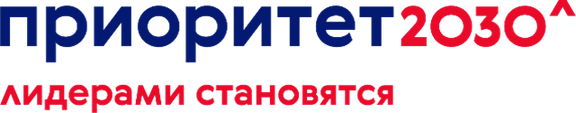 Гипотеза о том, что выпускники программ бакалавриата в год завершения продолжают обучение в магистратуре в своем ВУЗе, не подтвердилась (исследования с 2017)
Форматы реализации и содержание программ магистратуры не учитывают разрозненность мотивов, уровня ЦА в рамках одной ОП
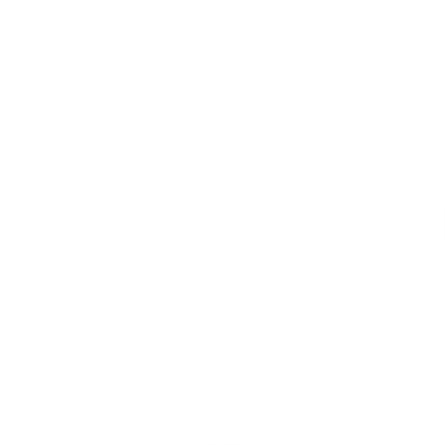 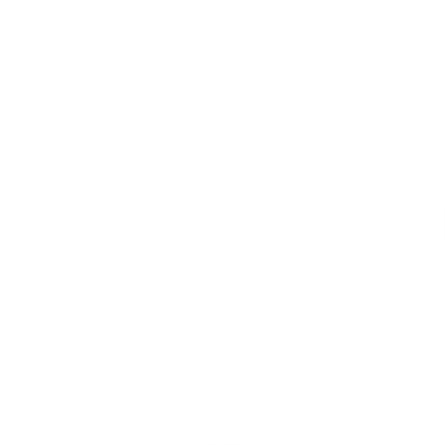 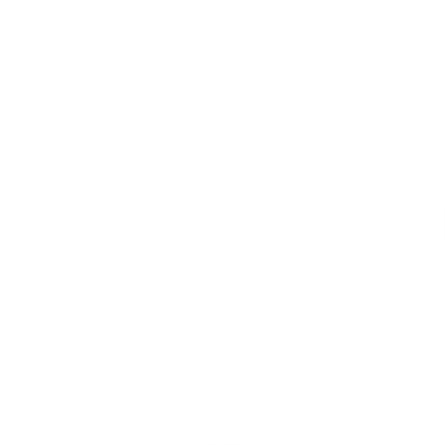 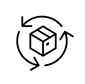 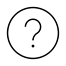 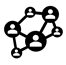 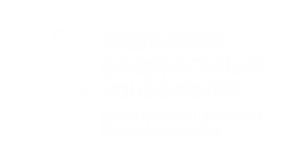 Общая картина
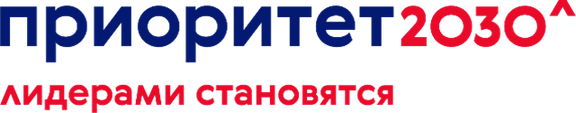 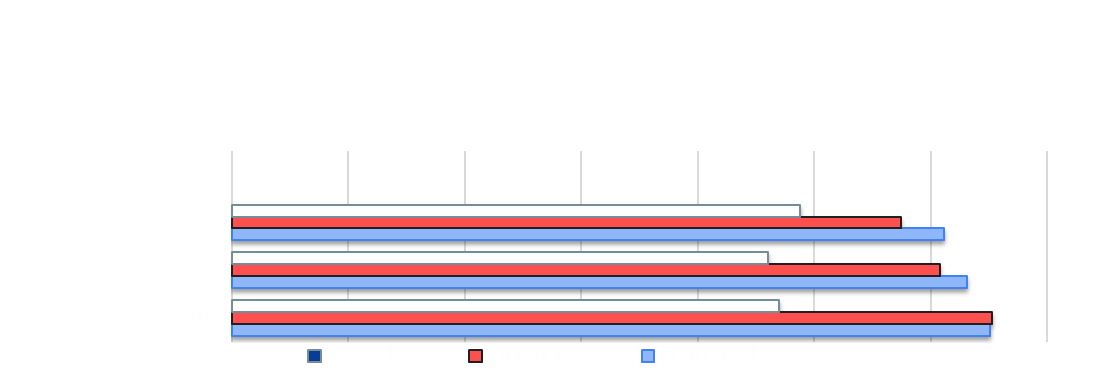 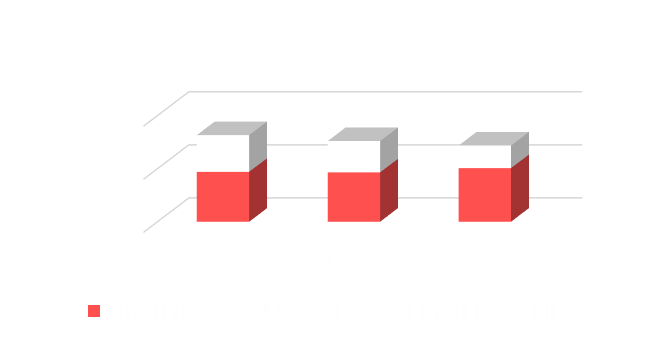 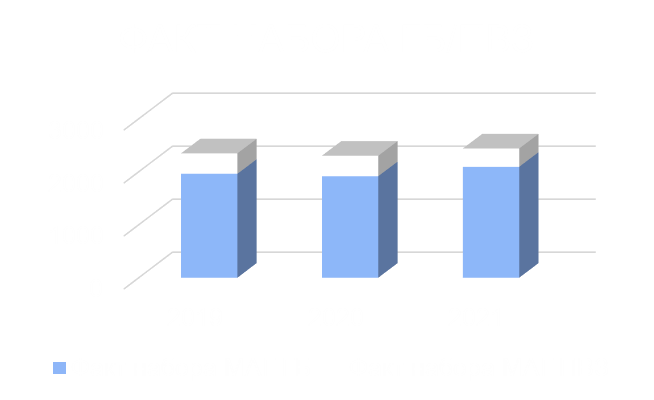 Item 2
100
Item 2
100
Item 2
100
Item 2
100
Item 2
100
Item 2
100
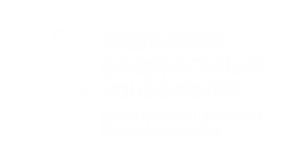 Точки роста
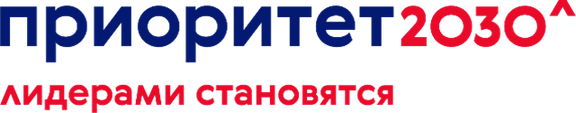 Item 1
29,8
Item 1
30,1
Item 1
33,1
Item 1
69,7
Item 1
76,7
Потенциал
Item 1
81,0
Риск
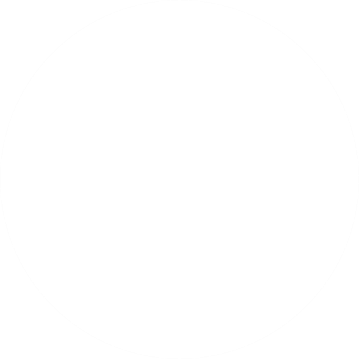 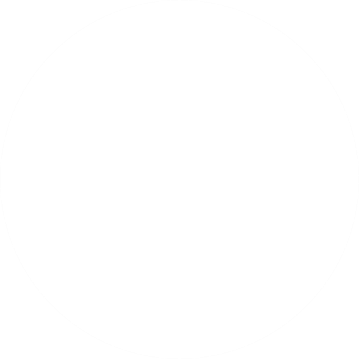 33,1%
81,0%
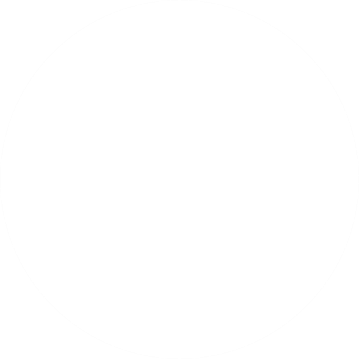 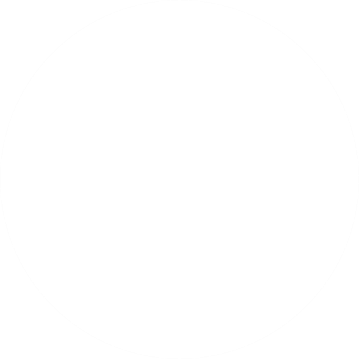 76,7%
29,8%
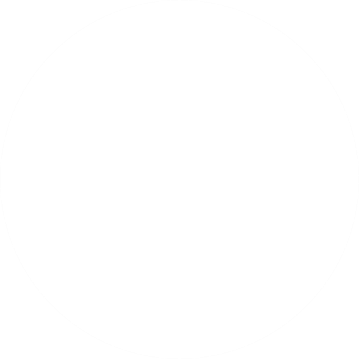 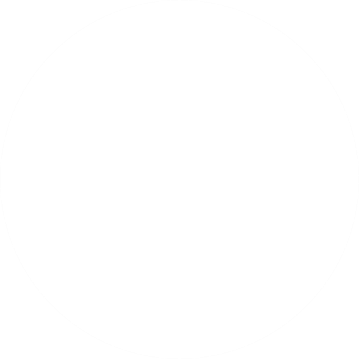 69,7%
30,1%
2021 г.
2019 г.
2020 г.
2020 г.
2019 г.
2021 г.
Диплом не УрФУ
Бакалавры зачисленные не в год приема
Продуктовая логика
Стратификация программ
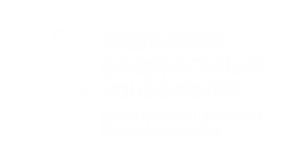 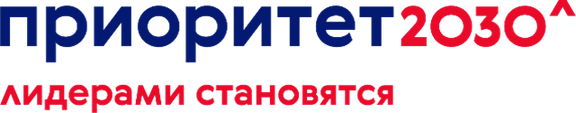 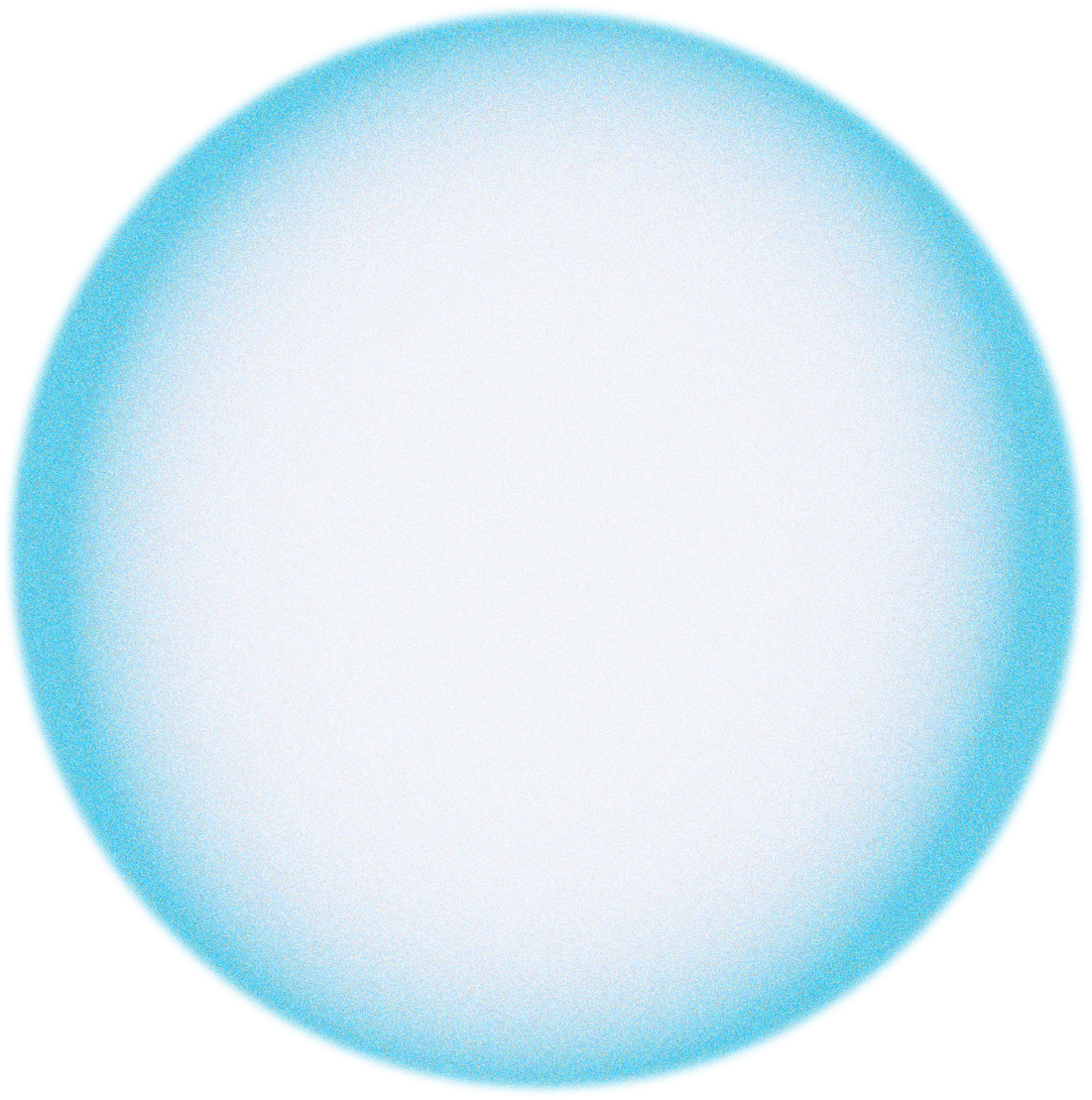 Фокус- централизация сопровождения
1
2
Научно-исследовательские (интеграция с аспирантурой)
Международные (англоязычные)
3
4
Инженерные программы (ПИШ)
Практикоориентированные
Продуктовая логика
Стратификация программ
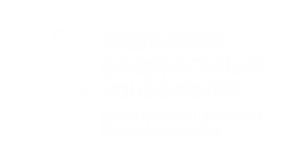 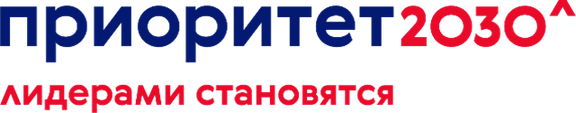 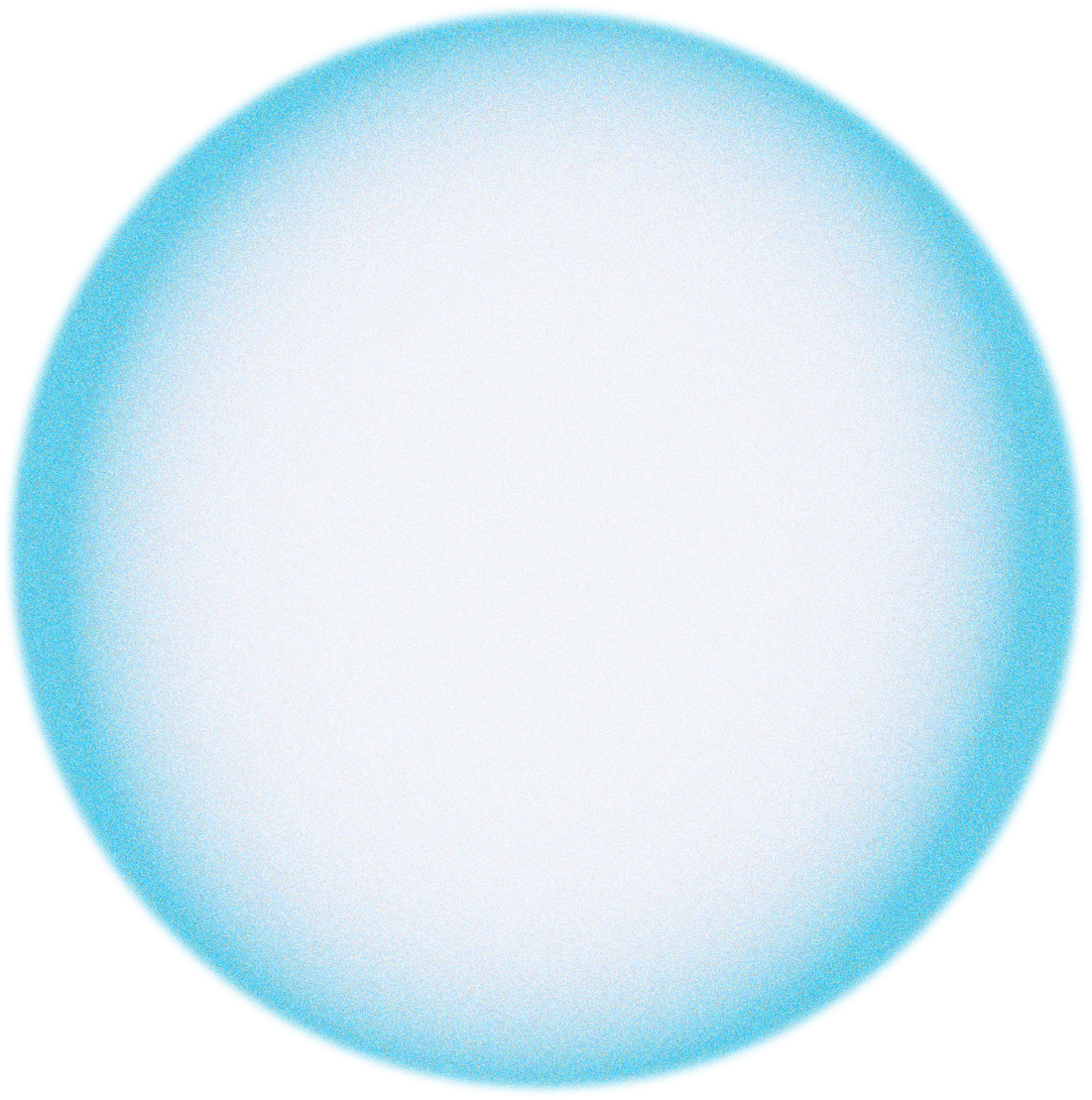 Цель:

Включение маг в исслед. группы
Воспроизводство кадров
Инбридинг
Критерии:

НОЦ
Выполнения фундаментальных НИР и НИОКР
Научные коллективы
Scopus или WoS
1
Научно-исследовательские (интеграция с аспирантурой)
Смешанные форматы реализации/стажировки/программы постдоков/гранты
Критерии:

Иностранный язык
Международные коллективы
Международные вузы-партнеры
Сетевая/совместная
Цель:
Конкурентоспособные и талантливые,в.т.ч. иностранцы, востребованные на мировом рынке труда
2
Международные (англоязычные)
Совместные программы/летние школы /ДПО-1годичные программы маг/онлайн ОП-coursera
Продуктовая логика
Стратификация программ
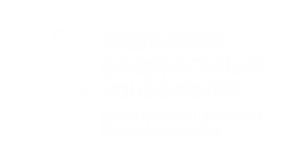 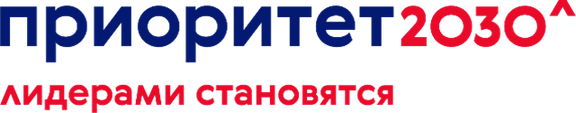 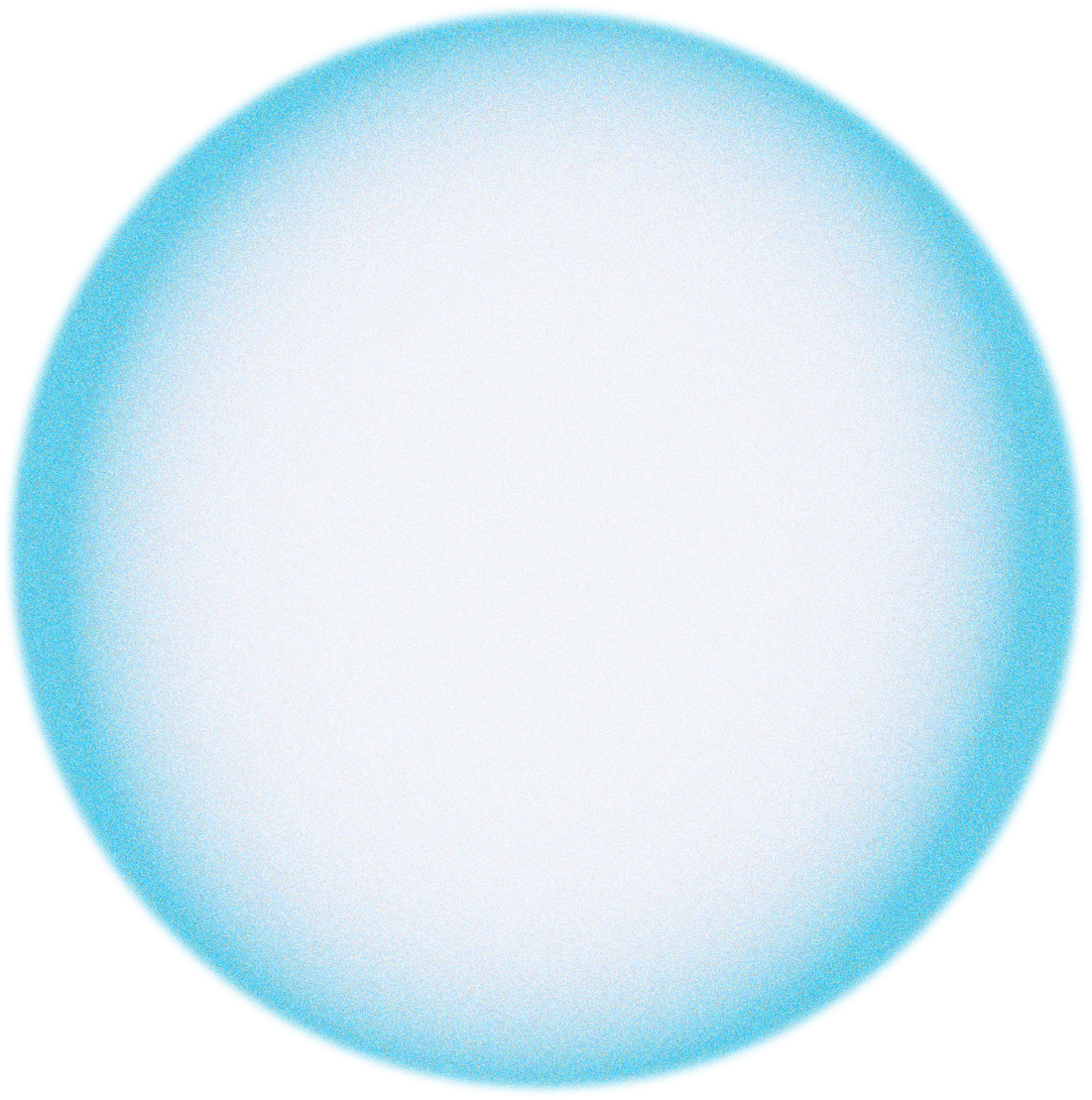 Цель:

Развитие инженерных компетенций,
Публикационная активность
Создание прототипа/продукта
Критерии:

Проектно-исследовательские коллективы
Совместные публикации
Технологические продукты
3
Инженерные программы (ПИШ)
ИОТ – модеус/ДПО/формализация образовательных событий/проектная деятельность
Цель:

Конкурентоспособный выпускник
100% трудоустройство
Критерии:

Запрос рынка труда
Запрос стратегических партнеров о целевом приеме и целевом обучении
Проектная деятельность
4
Практикоориентированные
ДО как инструмент управления экономикой программы/ инструмент лояльности и увеличения приема на ПВЗ модульный принцип с ДО
Модели инженерной магистратуры
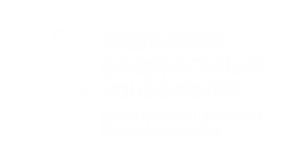 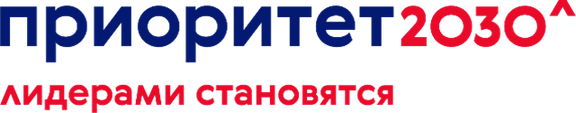 Модель 1 – Система ускоренного обучения с учетом перезачёта связанных программ ДПО
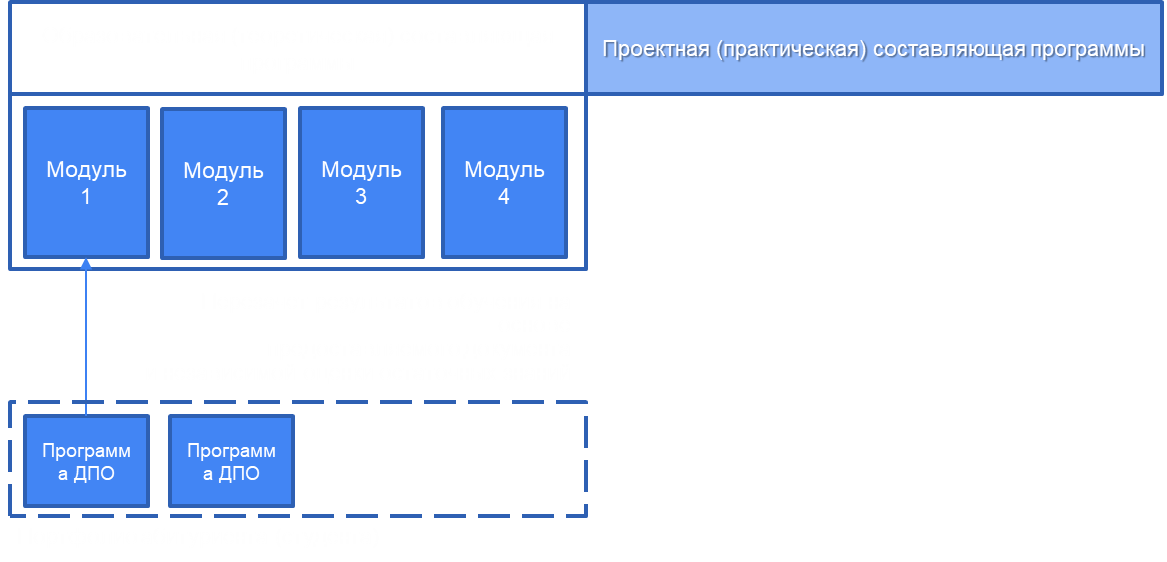 Возможности для студента:

Сокращение сроков освоения программы;
Снижение стоимости освоения программы;
Возможность в базовой стоимости и сроках освоения произвести «замену» модуля и выстроить индивидуальную траекторию обучения
Модели инженерной магистратуры
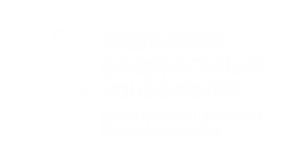 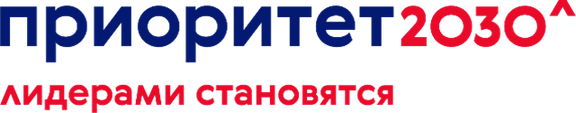 Модель 2 – Проектное и практическое обучение по тематикам предприятий
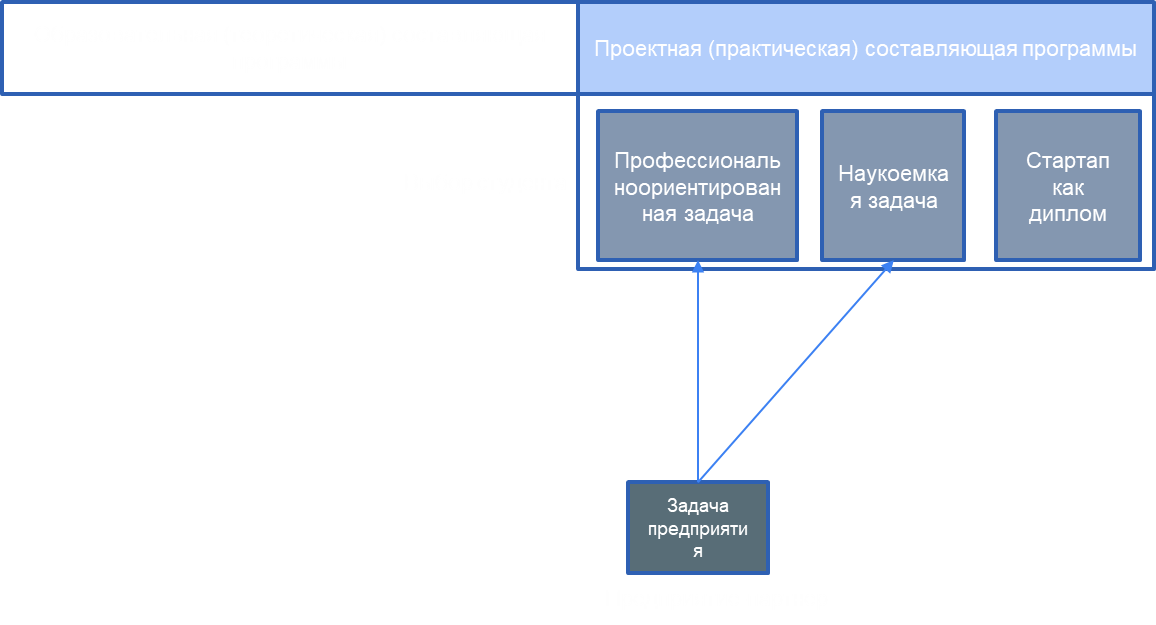 Возможности для студента:

Реализация практической части на основе реальных задач;
Отсутствие разрыва от реальной деятельности на базе предприятия;
Возможности для предприятия:
Рекрутинг профессиональноориентированных студентов;
Глубокий ассесмент будущих сотрудников в период обучения;
Глубокая проработка задач предприятия при участии научных работников университета.
Модели инженерной магистратуры
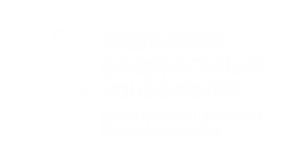 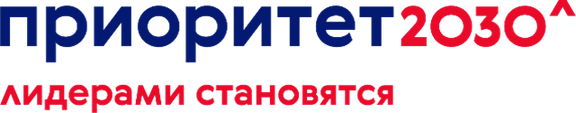 Модель 3 – Производственное портфолио
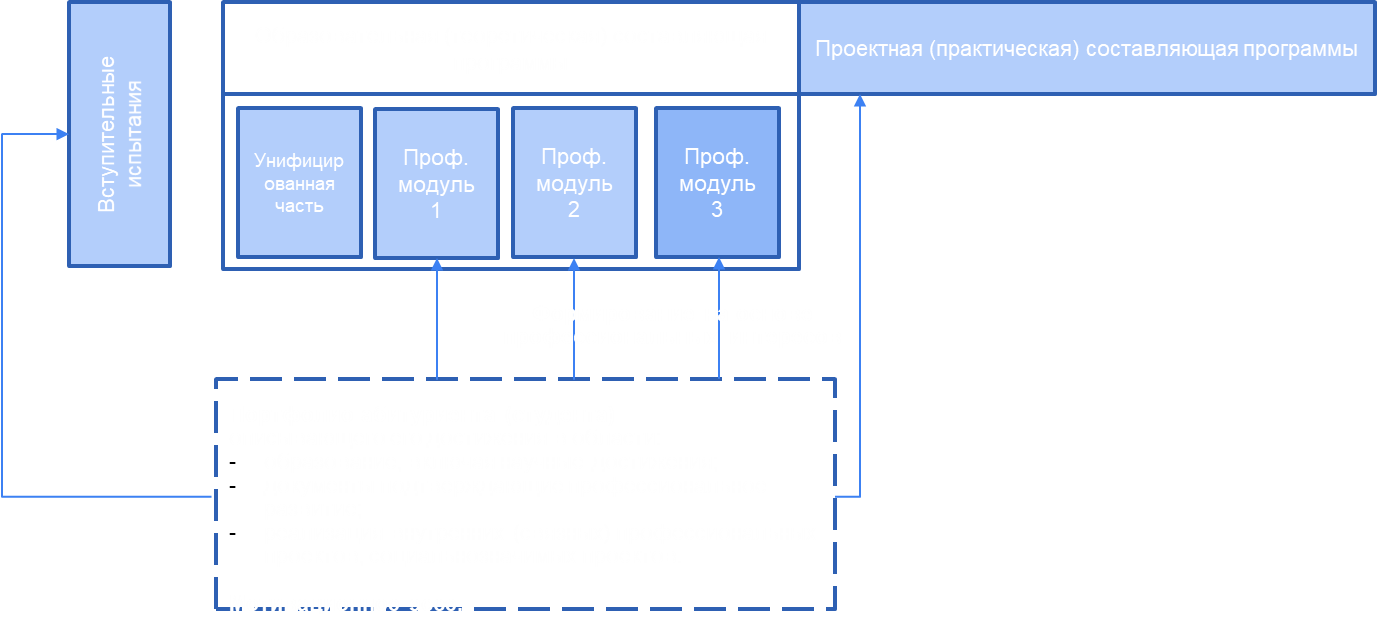 Возможности для студента:

Формирование индивидуальной программы с учетом профессиональной траектории развития;
Связка с реальной деятельностью на базе предприятия в образовательной программе;

Возможности для предприятия:
Подготовка кадров в интересах и под актуальные задачи предприятия;
Глубокая проработка задач предприятия при участии научных работников университета;
Система оперативной сборки профессиональных модулей под запрос предприятия
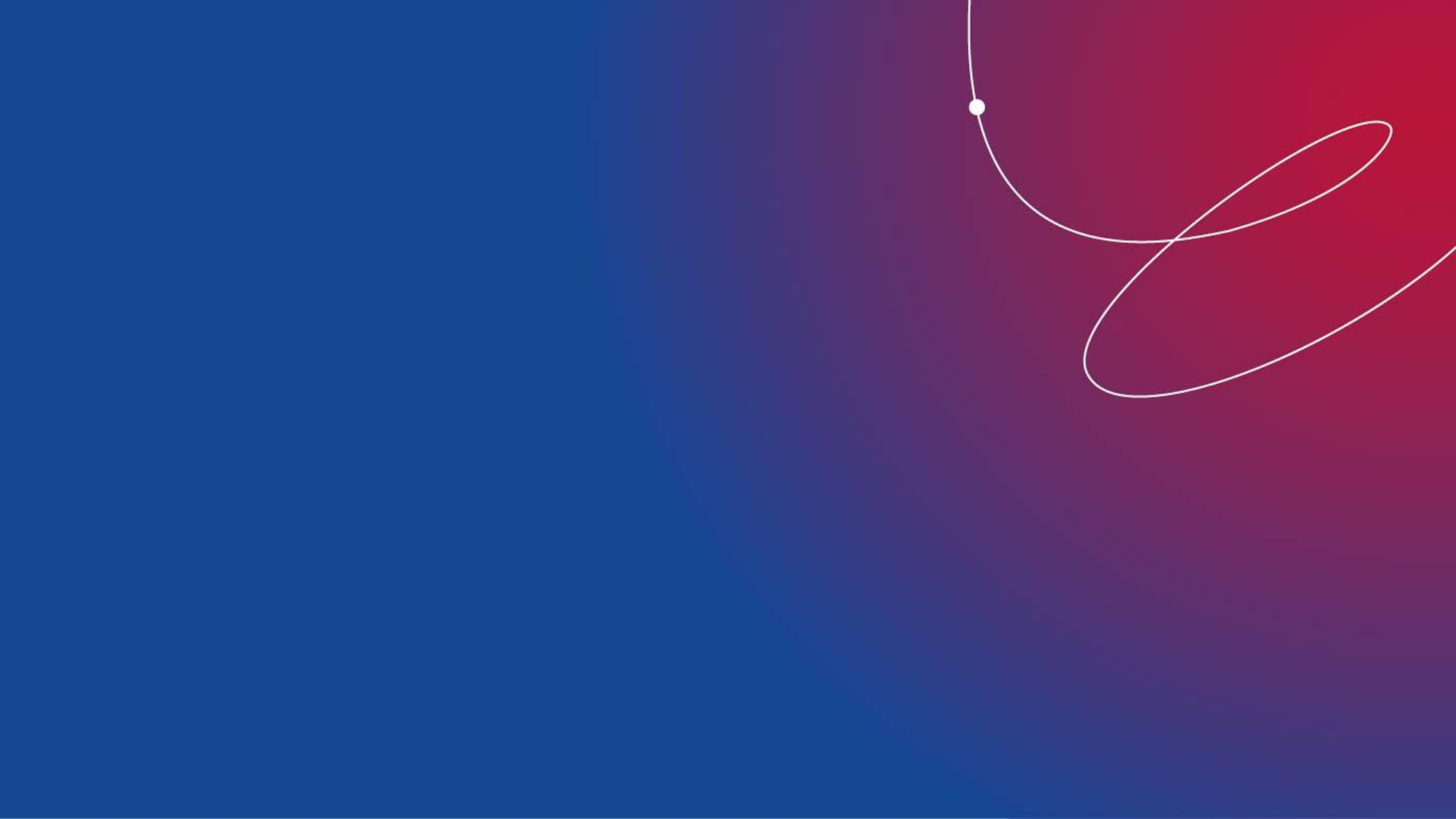 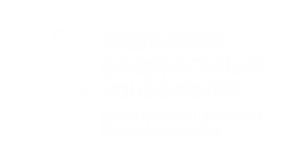 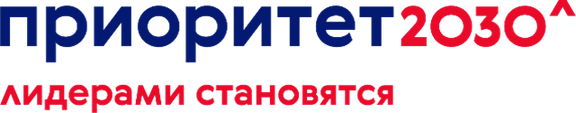 Благодарю за внимание!